tｔ
令和7年度　保健師ステップアップ研修（ベーシック編）事前課題
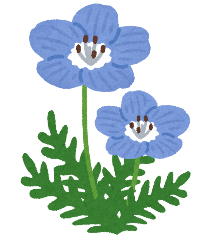 自己紹介シート
氏名
自治体
所属名
略歴
現在の担当業務
例1）学生時代はサークルとアルバイトに打ち込んだ
例2）看護師として3年間外科病棟で勤務した
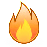 自己ＰＲ
事業名・根拠となる法律・住民にも分かるように内容を記載してください
趣味・特技
好きな事、得意な事、苦手な事、今後やってみたい事、知ってほしい自分など、アピールしてください